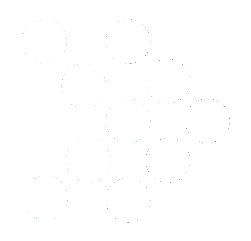 Pennsylvania electric vehicle roadmap
4/30/18
OVERVIEW
10:00-10:05am: Intro and Welcome
10:05-10:15am: PA DEP Secretary Welcome
10:15-12:00pm: Electric Vehicle Roadmap Background and Overview 
12:00-12:30pm: BREAK FOR LUNCH
12:30m-1:30pm: Coalition Updates 
1:30pm – 3:00pm: Business of the PA Drive Electric Coalition and Close of Meeting
OVERVIEW
10:00-10:05am: Intro and Welcome
10:05-10:15am: PA DEP Secretary Welcome
10:15-12:00pm: Electric Vehicle Roadmap Background and Overview 
12:00-12:30pm: BREAK FOR LUNCH
12:30m-1:30pm: Coalition Updates 
1:30pm – 3:00pm: Business of the PA Drive Electric Coalition and Close of Meeting
OVERVIEW
10:00-10:05am: Intro and Welcome
10:05-10:15am: PA DEP Secretary Welcome
10:15-12:00pm: Electric Vehicle Roadmap Background and Overview 
12:00-12:30pm: BREAK FOR LUNCH
12:30m-1:30pm: Coalition Updates 
1:30pm – 3:00pm: Business of the PA Drive Electric Coalition and Close of Meeting
OVERVIEW
10:00-10:05am: Intro and Welcome
10:05-10:15am: PA DEP Secretary Welcome
10:15-12:00pm: Electric Vehicle Roadmap Background and Overview 
12:00-12:30pm: BREAK FOR LUNCH
12:30m-1:30pm: Coalition Updates 
1:30pm – 3:00pm: Business of the PA Drive Electric Coalition and Close of Meeting
(1)
PROJECT SCOPE
Description
Task No.
(2)
Gather and compile federal, state, and local EV and EVSE data
(3)
Professional facilitation of PA EV Coalition meetings
(4)
Develop modeling scenarios
Create a Pennsylvania EV Roadmap
Stakeholder Engagement & Technical Analysis
Quarterly Meeting #1
Introduction & priorities for scenarios
Quarterly Meeting #2
Market barriers, opportunities, policy options
Quarterly Meeting #3
Scenario modeling results and draft recommendations
Quarterly Meeting #4
Presentation of final draft of roadmap
[Speaker Notes: In the interims, we facilitated subcommittee calls, conducted research, conducted interviews with experts, and wrote / edited the roadmap.
November, January, March, June]
Roadmap Components
State of the EV Market in Pennsylvania
Next Generation EV Strategies
EV Market Penetration Scenario Modeling
[Speaker Notes: In the interims, we facilitated subcommittee calls, conducted research, conducted interviews with experts, and wrote / edited the roadmap.
November, January, March, June]
1. State of the EV Market In Pennsylvania
Pennsylvania’s EV market is small, but growing
0.6% EV (PHEV + BEV) market share in 2017 (24th nationwide; ZEV states are between 0.8%-4.9%)
Number of EVs sold per year has increased an average of 36%/year between 2011 and 2017, to over 3,000 in 2017.
Market share of Zero Emission Vehicles in Pennsylvania, 2013-2017 (Source: Auto Alliance Advanced Technology Vehicle Sales Dashboard)
Annual sales of Zero Emission Vehicles in Pennsylvania, 2011-2017 (Source: Auto Alliance Advanced Technology Vehicle Sales Dashboard)
[Speaker Notes: In the interims, we facilitated subcommittee calls, conducted research, conducted interviews with experts, and wrote / edited the roadmap.
November, January, March, June]
1. State of the EV Market In Pennsylvania
2017 Regional distribution of registered EVs in PA (Source: DVRPC and PennDOT)
EVs are slightly higher share of registered vehicles in metro areas
Philadelphia, where 26% of PA’s vehicles are registered, has highest EV share with 0.21%.
38% of registered vehicles are outside of the six major metro areas, indicating need for a statewide strategy.
Note: Analysis of MSAs that span multiple states only includes counties within Pennsylvania.
[Speaker Notes: In the interims, we facilitated subcommittee calls, conducted research, conducted interviews with experts, and wrote / edited the roadmap.
November, January, March, June]
1. State of the EV Market In PennsylvaniA
Snapshot of Pennsylvania’s public EVSE
Categorization of publicly listed EVSE data: Public, Semi-public, and Tesla.
NREL National Plug-in Electric Vehicle Infrastructure Analysis projects PA needs 13,600 L2 workplace chargers, 9,200 L2 public chargers, and 810 DCFC chargers to support a 20% EV market share by 2030.
As of 2018, PA has ~6% of estimated needed Level 2 public plugs, and about 18% of its estimated needed DCFC plugs*.
Publicly listed EVSE in Pennsylvania as of February 2018 (Source: AFDC.gov)
Note: AFDC.gov does not collect data on workplace or residential EVSE
*Note: Includes semi-public and Tesla plugs
[Speaker Notes: In the interims, we facilitated subcommittee calls, conducted research, conducted interviews with experts, and wrote / edited the roadmap.
November, January, March, June]
2. NEXT GENERATION STRATEIGES - TIMELINE
[Speaker Notes: Questions
Should strategies only be classified as near term vs. long term? If so, what timeframe should the medium-term ones be moved to?
What should near term mean (how many years)?]
NEAR-TERM STRATEGIES
Statewide EV sales goals
Utility transportation electrification directive
Expanded and Improved AFIG Rebate Program
Consumer marketing and education campaign
Dealer outreach and support program
Fleet education, cooperative purchase, and technical assistance program
Statewide EVSE network planning, investment, and communications program
[Speaker Notes: Questions
Should strategies only be classified as near term vs. long term? If so, what timeframe should the medium-term ones be moved to?
What should near term mean (how many years)?]
STATEWIDE EV SALES GOALS
[Speaker Notes: Examples from other states
Colorado’s Electric Vehicle Action Plan sets a goal to increase light duty EV adoption to reach 940,000 EVs deployed by 2030, a figure in line with the states’ earlier planning efforts’ high EV growth scenarios.
Washington State’s 2015 Electric Vehicle Action Plan adopted a goal of increasing the number of EVs on the state’s roads from 10,000 in 2014 to 50,000 by 2020. Progress towards the goal is tracked through the Results Washington dashboard.
Modeling scenarios: 358,000 EVs by 2028 in baseline scenario; 540,000 EVs by 2028 in ZEV MOU scenario; 966,000 by 2028 in 80x50 scenario.

Questions
Does description have right elements, level of detail?
Is the strategy in the right time frame?
Suggestions for Implementation Pathway?
Suggestions for Key Collaborators/Stakeholders?]
UTILITY TRANSPORTATION ELECTRIFICATION DIRECTIVE
[Speaker Notes: Examples from other states:
Maryland: The Public Service Commission (PSC) has required investor-owned utilities to participate in grid modernization proceedings and provided the option to file an EV-specific proposal through a formal PSC hearing process. The PSC has been conducting a stakeholder process to inform utilities’ filings, through which it has engaged ratepayer advocates, environmental advocates, charging providers, retail electricity providers, and the Department of Transportation, among others.
Washington State: ESHB 1353 authorized the state Public Utilities Commission to enable utilities to invest in EVSE and receive a rate of return. The PUC first gathered stakeholder feedback to develop a policy statement that is intended to guide utility proposals.
California: SB350 in California declares transportation electrification to be in the public interest, directing investor-owned utilities to develop plans for investing ratepayer funds to advance transportation electrification. All plans are then reviewed and approved by the PUC. The proposals from the three largest utilities in California total investments worth $1 billion through a variety of projects designed to accelerate EV deployment for a variety of vehicle classes. The proceedings have started with a set of smaller pilot priority review projects, and will be followed by larger standard review projects.
Oregon: In 2016, the Oregon legislature passed a bill requiring their PUC to direct electric utilities to file applications for transportation electrification programs.

Questions
Does description have right elements, level of detail?
Is the strategy in the right time frame?
Suggestions for Implementation Pathway?
Suggestions for Key Collaborators/Stakeholders?]
EXPANDED AND IMPROVED AFIG REBATE PROGRAM
[Speaker Notes: Questions
Include more equity components?
Does this make sense to target to different vehicle/market segments over time?
Move to near term?
Should DEPA Coalition be the review committee?
Comment that funding levels for AFIG statutorily set: is this strategy feasible? Worth aiming for?
Does description have right elements, level of detail?
Is the strategy in the right time frame?
Suggestions for Implementation Pathway?
Suggestions for Key Collaborators/Stakeholders?]
CONSUMER MARKETING AND EDUCATION CAMPAIGN
[Speaker Notes: Questions
Does description have right elements, level of detail?
Is the strategy in the right time frame?
Suggestions for Implementation Pathway?
Suggestions for Key Collaborators/Stakeholders?]
DEALER OUTREACH AND SUPPORT PROGRAM
[Speaker Notes: Questions
Does description have right elements, level of detail?
Is the strategy in the right time frame?
Suggestions for Implementation Pathway?
Suggestions for Key Collaborators/Stakeholders?]
FLEET EDUCATION, COOPERATIVE PURCHASE, AND TECHNICAL ASSISTANCE PROGRAM
[Speaker Notes: Questions
Does description have right elements, level of detail?
Is the strategy in the right time frame?
Suggestions for Implementation Pathway?
Suggestions for Key Collaborators/Stakeholders?]
STATEWIDE EVSE NETWORK PLANNING, INVESTMENT, AND COMMUNICATIONS PROGRAM
[Speaker Notes: Questions
Does description have right elements, level of detail?
Is the strategy in the right time frame?
Suggestions for Implementation Pathway?
Suggestions for Key Collaborators/Stakeholders?]
MEDIUM-TERM STRATEGIES
Residential and commercial EV rate designs
Public and residential EVSE investment
Workplace and multi-family EVSE education and outreach program
Municipal technical assistance, planning, and grant program
[Speaker Notes: Questions
Should strategies only be classified as near term vs. long term? If so, what timeframe should the medium-term ones be moved to?
What should near term mean (how many years)?]
RESIDENTIAL AND COMMERCIAL EV RATE DESIGNS
[Speaker Notes: Questions
Should smart chargers be mentioned, given costs to consumers?
Does description have right elements, level of detail?
Is the strategy in the right time frame?
Suggestions for Implementation Pathway?
Suggestions for Key Collaborators/Stakeholders?]
PUBLIC AND RESIDENTIAL EVSE INVESTMENT
[Speaker Notes: Questions
Should this include utility in the title?
Does description have right elements, level of detail?
Is the strategy in the right time frame?
Suggestions for Implementation Pathway?
Suggestions for Key Collaborators/Stakeholders?]
WORKPLACE AND MULTI-FAMILY EVSE EDUCATION AND OUTREACH PROGRAM
[Speaker Notes: Questions
Does description have right elements, level of detail?
Is the strategy in the right time frame?
Suggestions for Implementation Pathway?
Suggestions for Key Collaborators/Stakeholders?]
MUNICIPAL TECHNICAL ASSISTANCE, PLANNING, AND GRANT PROGRAM
[Speaker Notes: Questions
Does description have right elements, level of detail?
Is the strategy in the right time frame?
Suggestions for Implementation Pathway?
Suggestions for Key Collaborators/Stakeholders?]
LONG-TERM STRATEGIES
Explore development of financing for EVSE
EV-Ready building codes
[Speaker Notes: Questions
Should strategies only be classified as near term vs. long term? If so, what timeframe should the medium-term ones be moved to?
What should near term mean (how many years)?]
STRATEGY: EXPLORE DEVELOPMENT OF FINANCING FOR EVSE
[Speaker Notes: Questions
Does description have right elements, level of detail?
Is the strategy in the right time frame?
Suggestions for Implementation Pathway?
Suggestions for Key Collaborators/Stakeholders?]
STRATEGY: EV READY BUILDING CODES
[Speaker Notes: Questions
Model zoning codes covered in previous municipal strategy – or should it be its own strategy and replace this?
Does description have right elements, level of detail?
Is the strategy in the right time frame?
Suggestions for Implementation Pathway?
Suggestions for Key Collaborators/Stakeholders?]
SUMMARY | STRATEGIES IN DRAFT 1
[Speaker Notes: Questions
Should all of these strategies be included? Is 13 strategies too many?
Any other adjustments to timeline?]
3. SCENARIO MODELING - APPROACH
Out to 3 Horizon Years….
2023
2028
2033
4 EV Adoption Models…
Technology Advancement
Low
High
2
1
Average of 3rd Party
Projections
Business as Usual
Low
Policy Support
3
4
ZEV MOU
80 x 50
High
…12 Scenario Results
[Speaker Notes: Scenario modeling was conducted to present a set of plausible futures for the PA EV market and it’s impact. As much as we’d like to be able to say we can predict the future, none of these scenarios are being put forward as a prediction of how the PA EV market will grow. 

As a reminder of what we discussed in January, we modeled four scenarios out to three horizon years for a total of 12 scenario results. The four scenarios reflect the intersection of the level of policy support with the level of technology advancement. 

PA’s BAU case represents the scenario driven by low policy support and low technology advancement, the Low-High is a moderate scenario driven by low policy support and high technology advancement. The ZEV MOU represents a scenario driven by high policy support and low technology advancement, and the 80x50 scenario represents an EV future driven by high policy support and high technology advancement. 

Our modeling approach, inputs, and assumptions were all vetted by our strategic partners at the Volpe Transportation Center.]
Scenario Modeling Results
PEV* sales as a percentage of total vehicle sales:
All Scenarios
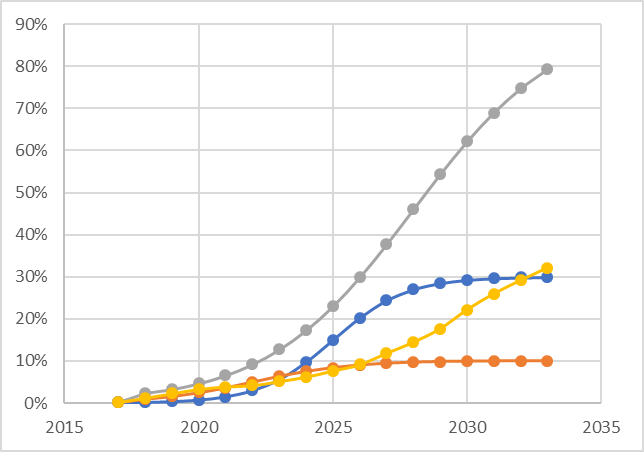 Technology Advancement
Average of 3rd Party 
Projections
Low
High
2
1
Business as Usual
Low
Policy Support
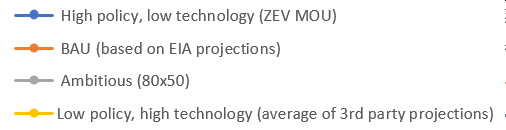 3
4
Ambitious
80 x 50
High
ZEV MOU
*For the purposes of this model, PEV is defined as battery electric and plug-in hybrids.
[Speaker Notes: The graph on the right shows PEV sales as a % of total LDV sales. For the purposes of this model, PEV is defined as both BEV and PHEV. Their results are presented together in these slides. 

Grey, blue, yellow, orange lines…

Now I’ll go through each scenario’s results one by one.]
Scenario Modeling Results – Business as Usual
PEV* sales as a percentage of total vehicle sales
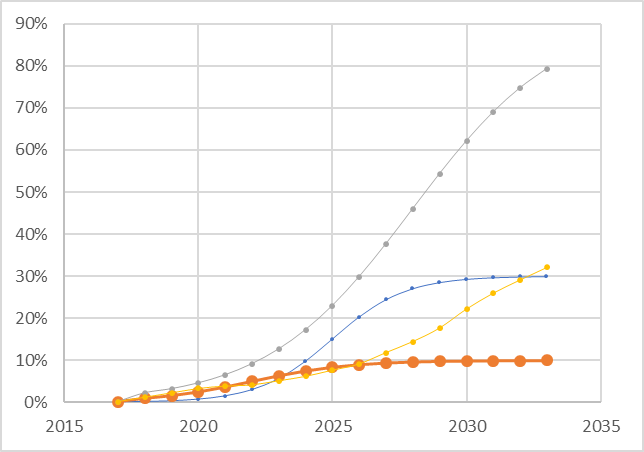 Technology Advancement
Average of 3rd Party 
Projections
Low
High
2
1
Business as Usual
Low
Policy Support
3
4
Ambitious
80 x 50
High
ZEV MOU
*For the purposes of this model, PEV is defined as battery electric and plug-in hybrids.
[Speaker Notes: Shown by the orange curve in the graph on the right. As a reminder, this scenario is supported by EIA projections of EV adoption over time.  

The table on the left shows the model results out to 2033. 
By 2033, 10% of light duty sales are Evs
7% of the LD fleet is Evs
And 6% of total LDV miles traveled are by EVs]
Scenario Modeling Results – Business as Usual
Environmental Results to 2033
Technology Advancement
Average of 3rd Party 
Projections
Low
High
2
1
Business as Usual
Low
Policy Support
3
4
Ambitious
80 x 50
High
ZEV MOU
*For the purposes of this model, PEV is defined as battery electric and plug-in hybrids.
[Speaker Notes: This slide shows the environmental and economic results for BAU case

Not showing all results for each year on this slide, as it’s a lot of information to process in 45 minutes, but the complete results, methodology, and assumptions will be included in the roadmap document. 

As we go through the slide deck for the following scenarios, the environmental results will be presented as a % change from the BAU scenario. In this scenario, GHG emissions in 2033 are about 38.5 million metric tons, NOX is about 22.5 million pounds, and PM2.5 is about 2.3 million pounds. 

Below the environmental results are the economic results. We conducted a BCA for four different perspectives in PA. First I’ll explain what each of these perspectives means, then I’ll explain what the numbers represent. 

TRC… SCT… PCT… NPCT….

Each of these values in the right hand column show the ratio of lifetime benefits to lifetime costs for each perspective. Therefore, if the value is greater than 1, it is cost-effective. If it’s below one, it is not cost effective (expensive) to that perspective, and if it’s right around 1, then the costs are equal to the benefits. 

This scenario is cost-effective for all four perspectives.]
Scenario Modeling Results – Low Policy, High Tech
PEV* sales as a percentage of total vehicle sales
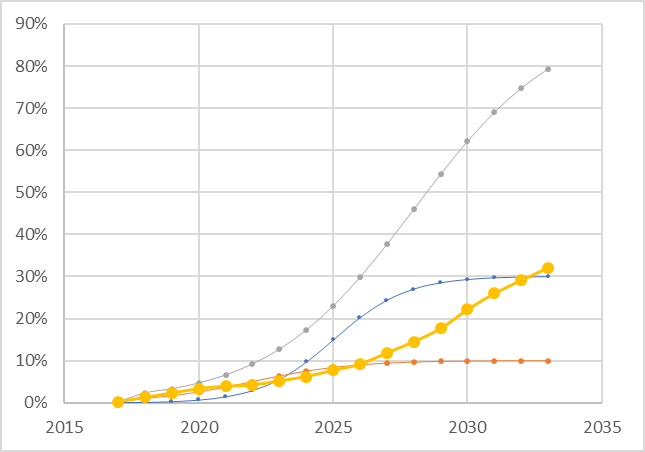 Technology Advancement
Average of 3rd Party 
Projections
Low
High
2
1
Business as Usual
Low
Policy Support
3
4
Ambitious
80 x 50
High
ZEV MOU
*For the purposes of this model, PEV is defined as battery electric and plug-in hybrids.
[Speaker Notes: The low policy high tech scenario that averages projections from several 3rd party projections is shown by the yellow curve in the graph on the right. 

The table on the left shows the model results out to 2033. 
By 2033, 32% of light duty sales are Evs
11% of the LD fleet is Evs
And 10.5% of total LDV miles traveled are by EVs]
Scenario Modeling Results – Low Policy, High Tech
Environmental Results to 2033
Technology Advancement
Average of 3rd Party 
Projections
Low
High
2
1
Business as Usual
Low
Policy Support
3
4
Ambitious
80 x 50
High
ZEV MOU
*For the purposes of this model, PEV is defined as battery electric and plug-in hybrids.
[Speaker Notes: This slide shows the environmental and economic results….

By 2033 there is a 3% reduction in GHG emissions from the BAU 
5% reduction in NOX 
3% reduction in PM 2.5 

This scenario is highly cost-effective for all four perspectives. This is because the scenario involves relatively low policy support but reaps many benefits from high technology advancement]
Scenario Modeling Results – ZEV MOU
PEV* sales as a percentage of total vehicle sales
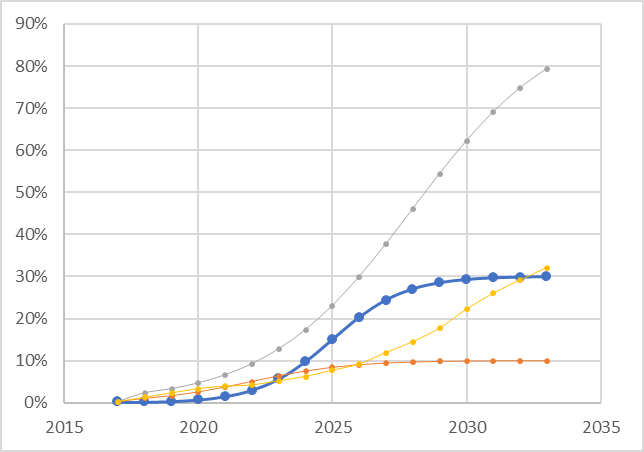 Technology Advancement
Average of 3rd Party 
Projections
Low
High
2
1
Business as Usual
Low
Policy Support
3
4
Ambitious
80 x 50
High
ZEV MOU
*For the purposes of this model, PEV is defined as battery electric and plug-in hybrids.
[Speaker Notes: Shown by the blue curve in the graph on the right. 

The table on the left shows the model results out to 2033. 
By 2033, 30% of light duty sales are Evs
16% of the LD fleet is Evs
And 14.5% of total LDV miles traveled are by Evs

ZEV MOU mandates 15% sales are EV by 2025. We modeled a similar rate of growth past 2025 that doesn’t exceed expert proejctions.]
Scenario Modeling Results – ZEV MOU
Environmental Results to 2033
Technology Advancement
Average of 3rd Party 
Projections
Low
High
2
1
Business as Usual
Low
Policy Support
3
4
Ambitious
80 x 50
High
ZEV MOU
*For the purposes of this model, PEV is defined as battery electric and plug-in hybrids.
[Speaker Notes: For the ZEV MOU scenario, by 2033 there is likely to be a 3% reduction in GHG emissions,
A 5% reduction in NOX, and 
3% reduction in PM 2.5. 

This scenario is cost effective only for the participants (EV owners) and society if environmental externalities are included. 
For this to be considered CE to society, environmental benefits must be included. 
In this scenario , there are high policy costs borne by the state, utilities, and programs, but without the assistance of technology advancement making Evs cheaper, you don’t see the benefit to all perspectives.]
Scenario Modeling Results – 80 x 50
PEV* sales as a percentage of total vehicle sales
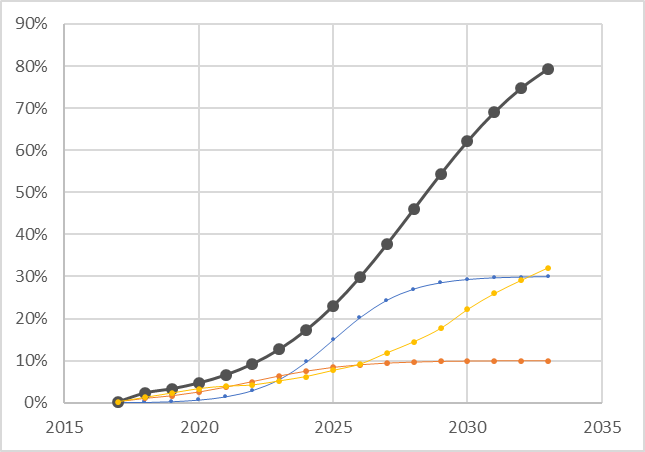 Technology Advancement
Low
High
2
1
Average of predictions 
From EPS, UBS,
Bloomberg, etc.
EIA predictions
Low
Policy Support
3
4
ZEV MOU
80 x 50
High
*For the purposes of this model, PEV is defined as battery electric and plug-in hybrids.
[Speaker Notes: Black curve in the graph on the right

BY 2033, 79% of LDV sales will be Evs
31% of the LDV fleet will be Evs
30% of the LDV miles traveled will be driven by EVs]
Scenario Modeling Results – 80 x 50
Environmental Results to 2033
Technology Advancement
Average of 3rd Party 
Projections
Low
High
2
1
Business as Usual
Low
Policy Support
3
4
Ambitious
80 x 50
High
ZEV MOU
*For the purposes of this model, PEV is defined as battery electric and plug-in hybrids.
[Speaker Notes: By 2033, GHG emissions will be reduced by about 10% from BAU, 
19% reduction in NOX
10% reduction in PM2.5

Benefits of reduced GHGs and Pollutants emissions will increase over time as the Pennsylvania grid increasingly relies on clean sources of electricity like solar and wind. 

This scenario is cost-effective to all perspectives except for non-participants. 
The primary benefit to nonparticipating ratepayers/taxpayers is grid benefits (downward pressure on rates due to more utility sales), whereas in every other test the primary benefit is gasoline savings. in this particular scenario, gas savings are enough to make the other tests cost effective, but grid benefits aren't enough to make the RIM cost-effective]
OVERVIEW
10:00-10:05am: Intro and Welcome
10:05-10:15am: PA DEP Secretary Welcome
10:15-12:00pm: Electric Vehicle Roadmap Background and Overview 
12:00-12:30pm: BREAK FOR LUNCH
12:30m-1:30pm: Coalition Updates 
1:30pm – 3:00pm: Business of the PA Drive Electric Coalition and Close of Meeting
OVERVIEW
10:00-10:05am: Intro and Welcome
10:05-10:15am: PA DEP Secretary Welcome
10:15-12:00pm: Electric Vehicle Roadmap Background and Overview 
12:00-12:30pm: BREAK FOR LUNCH
12:30m-1:30pm: Coalition Updates 
1:30pm – 3:00pm: Business of the PA Drive Electric Coalition and Close of Meeting
OVERVIEW
10:00-10:05am: Intro and Welcome
10:05-10:15am: PA DEP Secretary Welcome
10:15-12:00pm: Electric Vehicle Roadmap Background and Overview 
12:00-12:30pm: BREAK FOR LUNCH
12:30m-1:30pm: Coalition Updates 
1:30pm – 3:00pm: Business of the PA Drive Electric Coalition and Close of Meeting
THANK YOU!